Капуста  заяц  огородныйзаячий  собака  яблочныйогород  капустный  яблокособачий
Распредели слова в два столбика
капуста                        
      заяц
      огород
      яблоко
      собака
сущ.
прил.
капустный
заячий
огородный
яблочный
собачий
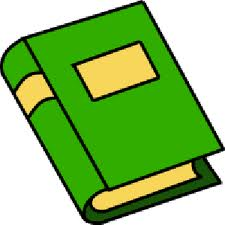 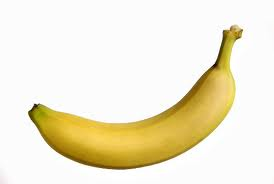 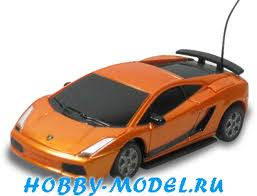 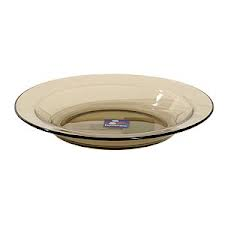 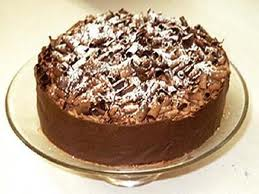 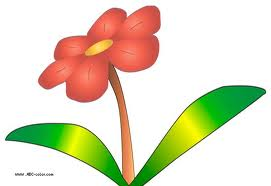 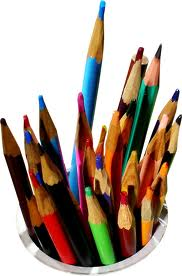 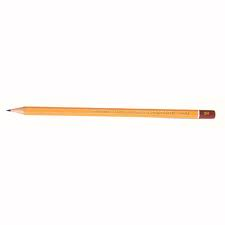 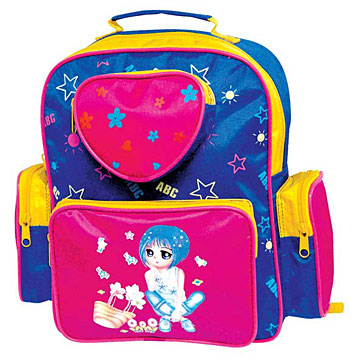 прил.
сущ.
признак
предмета
предмет
кто? что?
какой?
какая?
какое?
какие?
арбуз
большой
красный
спелый
круглый
полосатый
сладкий
сахарный
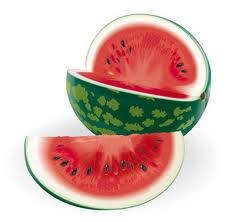